CS2852Week 10, Class 3
Today
Return any graded material
Class Climate Survey
Review
Final time and date
SE-2811
Slide design: Dr. Mark L. Hornick
Content: Dr. Hornick
Errors: Dr. Yoder
1
Final Exam
CS 2852 021 and 051 Yoder 
Monday 11:00 AM - 1:00 PM 
L311

Source: http://www.msoe.edu/docs/DOC-5403
SE-2811
Dr.Yoder
2
Learning
What You Learn
What We Teach
What We Test
SE-2811
Dr.Yoder
3
Learning(WhyOutcomes)
What You
 Learn
What We Test
What We Teach
SE-2811
Dr.Yoder
4
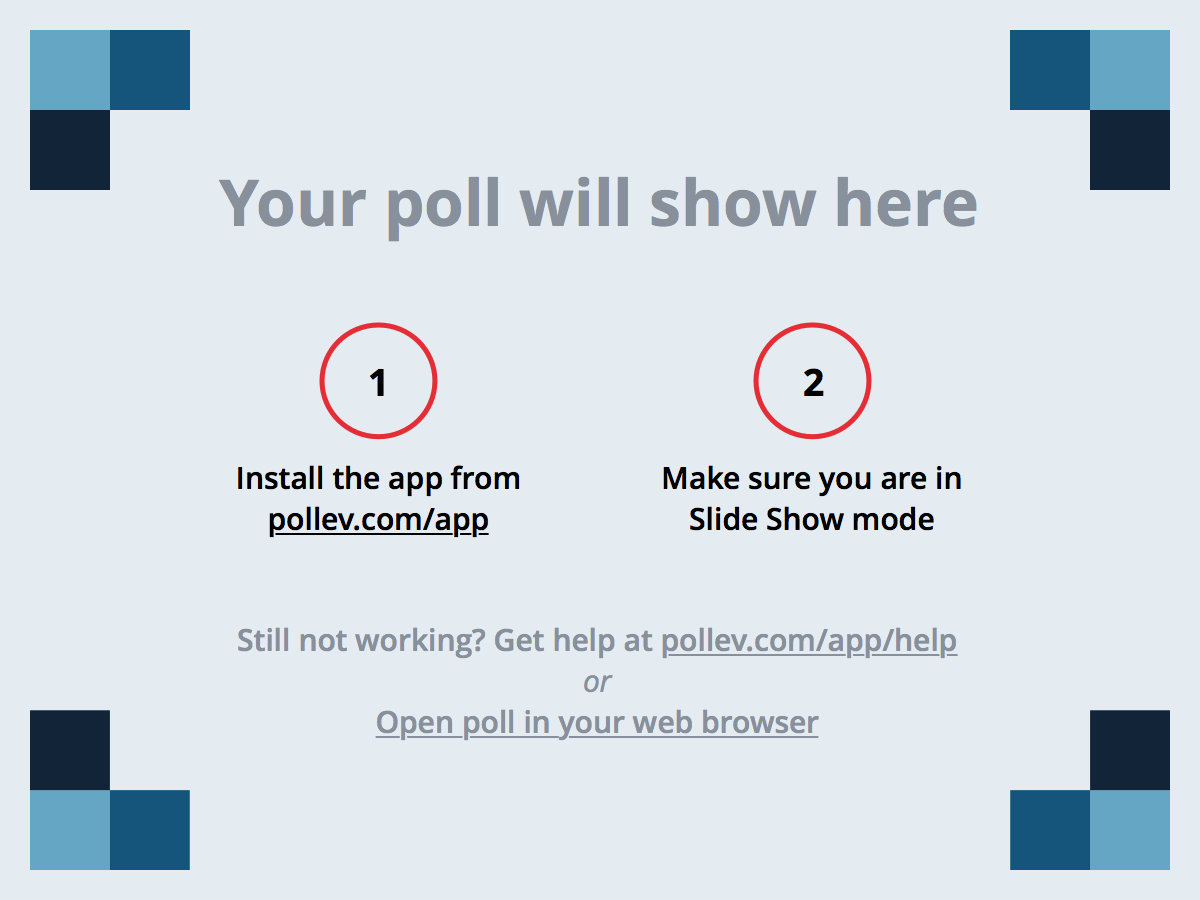 SE-2811
Dr. Josiah Yoder
5